Advanced QoS Methods for Grid Workflows Based on Meta-Negotiations andSLA-Mappings
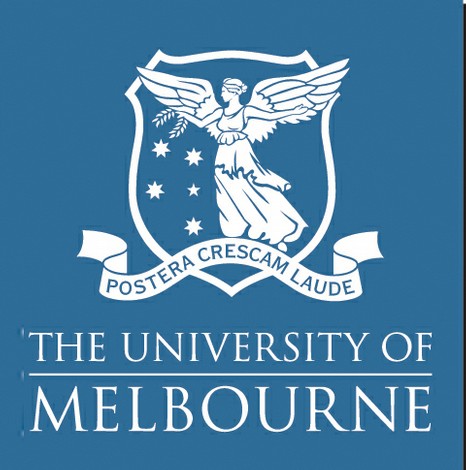 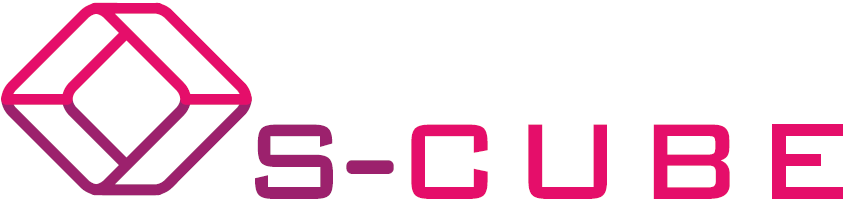 Ivona Brandic1, Dejan Music1, Schahram Dustdar1, Srikumar Venugopal2, and Rajkumar Buyya2
2Department of Computer Science and Software Engineering
The University of Melbourne
1Institute for Information Systems
Vienna University of Technology
ivona@infosys.tuwien.ac.at
Case Study: From Grid Workflows to Clouds
Workflow
Radiosurgery: 
Neurosurgery
 support
Maxillo Facial 
Surgery Simulation
I can pay up to 100 €, I can start simulation today 5 p.m., I need results tomorrow 10 a.m., don‘t bother me with details…
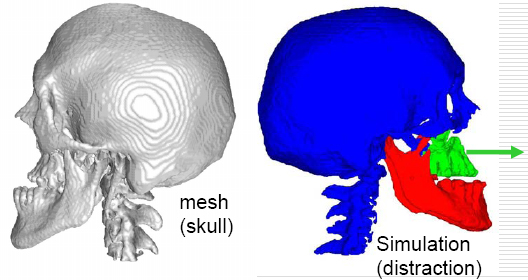 Inhaled drug 
delivery 
simulation
Meta data
S1
Find matching service
provider and consumer
S2
I am running Dutch Auction, need WS-Security, and understand WS-Agreement …
Guarantees (QoS)
S3
Medical
practitioner
Client
…
Why workflow?
 Automation of processes 
 Reusability, intuitive, and high-level modeling
Sn
I am running Alternate Offers Negotiation, need GSI, and understand WSLA …
Services
Cloud Computing: Relation to Meta Negotiations & SLA Mappings
Meta-Negotiations & SLA Mappings
Case Study:
Services are configured on demand, reconfigured
Self-* characteristics
Automatic SLA management
Self-governance
…
Services
“Buyya, Yeo, 
Venugopal, Broberg, Brandic”
Contributions
Demonstration of MN & SLA mappings using a Grid workflow case study
Definition of MN documents
Presentation of MN scenarios
Presentation of SLA mapping strategies
MN & SLA mapping architecture based on Gridbus and ANEKA
Integration of MN & SLA mapping middleware into existing WF management tool
4
Case Study: MFSS
workflow 
level
A1
a) Mapping: 
   „price“ to 
   „usage price“

b) Mapping: 
    $ to €
A2
A3
activity 
level
A4
complex 
activity
level
a) Negotiation terms: begin time, end time, price 
b) Security: GSI
c) Negotiation Protocol: alternate offers
d) Document Language: WSLA
e) Agreement: third party arbitrator
A5
Workflow
5
Scenario for Meta Negotiations
Pre-requisites
Security issues
Negotiation terms
Negotiation
Documents
Protocols
Agreement
Arbitrator
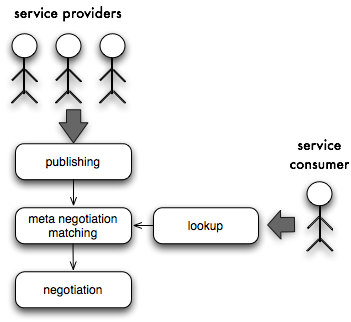 Sample Meta Negotiation Protocol
<meta-negotiation xmlns:xsi=http://www.w3.org/2001/XMLSchema-instance …>
<entity> <ID name="1234"/> … </entity>
  <pre-requisite>
    <role name="Consumer"/>
    <security>
      <authentication name="GSI"/><authorisation name="xy"/>
    </security>
    <negotiation-terms>  
      <negotiation-term name="beginTime"/> <negotiation-term name="endTime"/>
      <negotiation-term name="price"/>
    </negotiation-terms>
  </pre-requisite>
  <negotiation>
    <document name="WSLA" value="uri" version="1.0”/>
    <document name="WS-Agreements" value="uri" version="1.0”/>
    <document name=”documentLanguageXY" value="uri" version="4”/>
    <protocol name="alternateOffers" schema="uri" version="1.0” location="uri"/>
   </negotiation>
   <agreement>
     <confirmation name="confirmator" value="arbitrator”/>
   </agreement>
</meta-negotiation>
Example SLA Mapping & Mapping Scenario
Local 
WSLA 
template
Rule
From local 
to remote
Rule
From local 
to remote
Rule
from local 
to remote
+
<xsl:template match="/ns:SLA/
  ns:ServiceDefinition/
  ns:WSDLSOAPOperation/
  ns:Metric[@name='calculatePrice']/
  ns:Function">
  <ns:Function xsi:type="Times 
   resultType="float">
    <ns:Operand>
      <xsl:copy>
	     <xsl:copy-of 
		      select="@*|node()"/>
      </xsl:copy>
    </ns:Operand>
    <ns:Operand>
      <ns:FloatScalar>
        0.68096718
      </ns:FloatScalar>
    </ns:Operand>
  </ns:Function>
</xsl:template>
XSLT 
transformation
Rule
From local 
to remote
XSLT 
transformation
Rule
From local 
to remote
Rule from 
remote
to local
Service
consumer
+
Remote 
WSLA 
template
Service
provider
+
XSLT 
transformation
Rule
From local 
to remote
Rule
From local 
to remote
Rule from 
remote
to local
XSLT 
transformation
Rule
From local 
to remote
Rule
From local 
to remote
Local 
WSLA 
template
Rule
from local 
to remote
+
Meta Negotiation Architecture
Registry methods
PostgreSQL database (MN)
MS-SQL database (SLA mappings)
WCF services
Role-based
CRUD methods
publish(XMLdocument); update(XMLdocument);
query(XMLdocument);
getDocument(ID);

createTemplateCategory(TemCategory); createAttributeMapping(ProviderAttrMapp); createAttributeMapping(ConsumerAttrMapp); createService(Service);
findServices(ConsumerServiceRequest);
10
Meta Negotiation Middleware & Dependency Injection
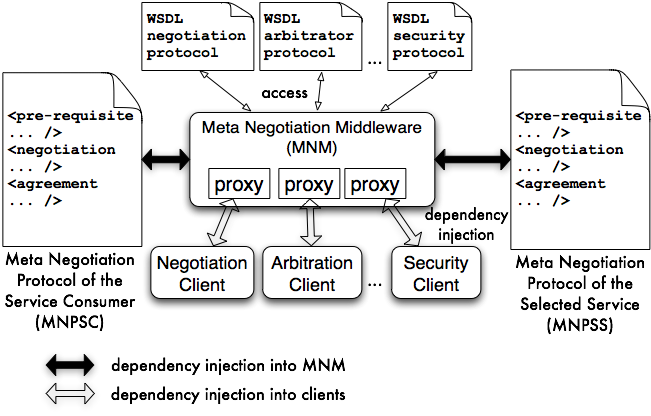 SLA Mapping Middleware
Bunch of WCF services
Registry Administration Service
WSLA Mapping Service
WSLA Querying Service
…
Parsing
Language Integrated Query (LINQ) technology from .NET 3.5 
Implemented based on abstract factory pattern
Transformation Service
Abstract factory pattern
12
Case Study: Amadeus Workflows & ANEKA
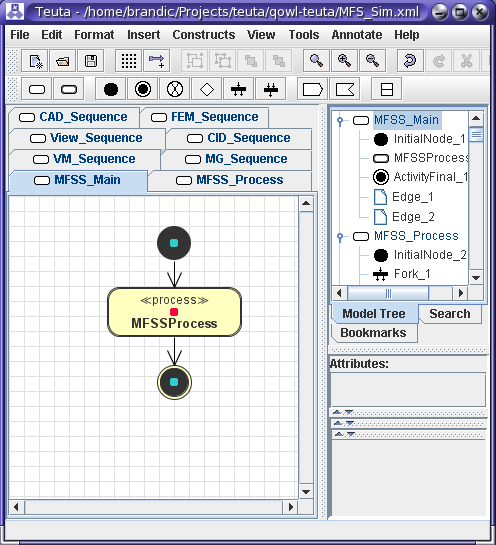 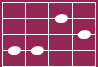 Workflow Modeling
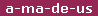 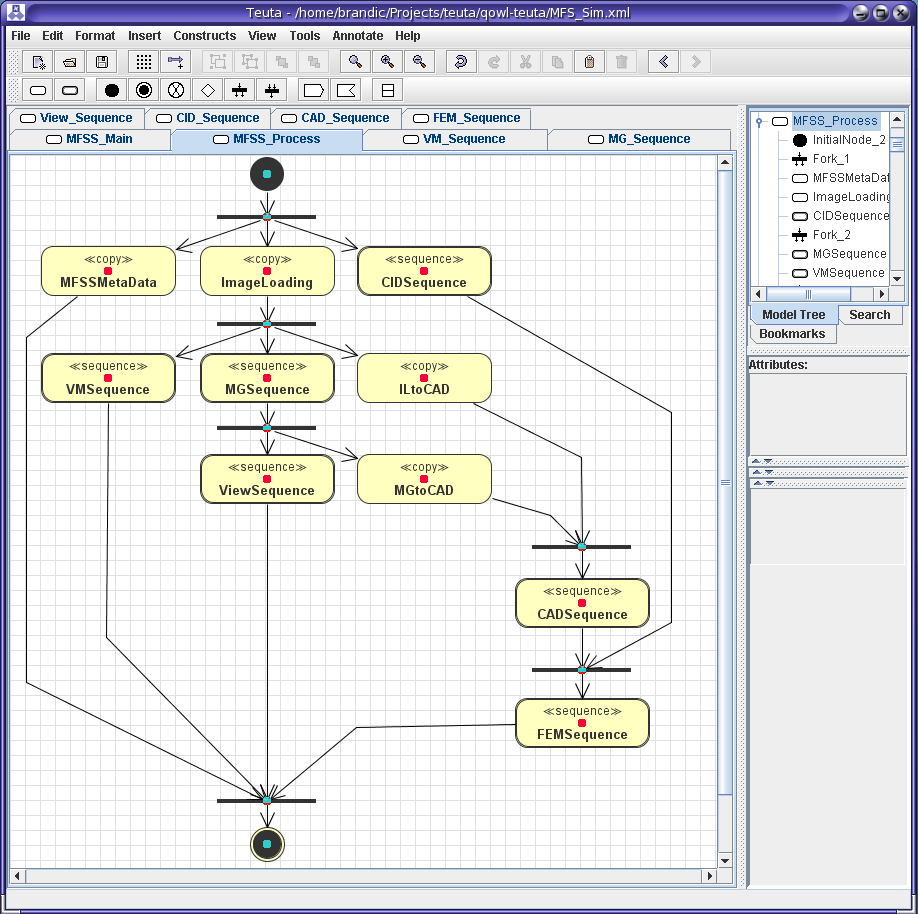 SLA Mapping
SLA Mapping
User Interface
WF
MND
MND
Event
Notification Component
Workflow Planning and Execution Tool
Participant specific Negotiation and Planning Component
Meta Negotiation and SLA Mapping Middleware
ANEKA
XML config file
Meta Negotiation and SLA Mapping Middleware
Meta Negotiation and SLA Mapping Middleware
Workflow Planner
Negotiator
Alternate Offers Negotiation Strategy
SLA Mapping
SLA Mapping
Negotiation Strategy
XML config file
Local SLA  Template
MND
…
Local SLA  Template
MND
Sample Workflow
1.  <sequence name="MGSequence" ... >
2.    ...
3.    <qos-constraints reqDescVar="..."
4.      mnd="..." SLA-mapp="...">
5.      <qos-constraint name="beginTime"
6.        value="..."/>
7.      <qos-constraint name="endTime"
8.        value="..."/>
9.      <qos-constraint name="price"
10.       value="..." />
11.   </qos-constraints>
12. </sequence>
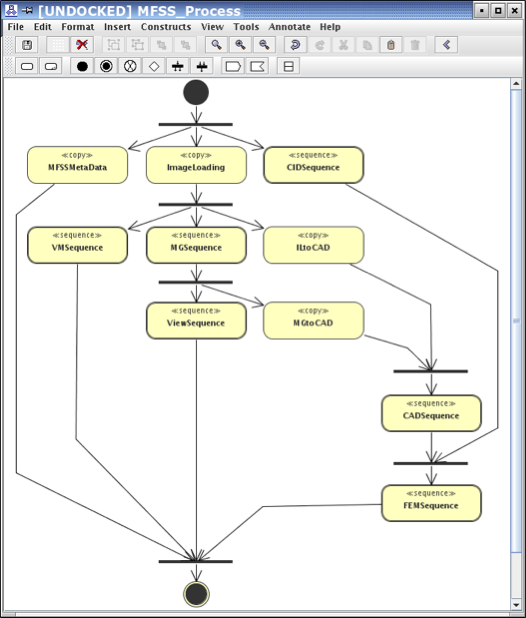 14
Conclusion & Future Work
Conclusion
MN document & SLA mapping strategies
First prototype on MN and SLA mapping infrastructure
Integration into existing workflow management tool
Future Work
Testing MN and SLA mapping infrastructure with real world Grid workflows
Methods for protocols bootstrapping
GUI for MN documents & SLA mapping specification 
Autonomic resource management & self-governing infrastructures
15
Questions & Contact information
Ivona Brandic
Distributed Systems Group
Information Systems Institute
Vienna University of Technology
Austria
email: ivona@infosys.tuwien.ac.at
http://www.infosys.tuwien.ac.at/staff/ivona/
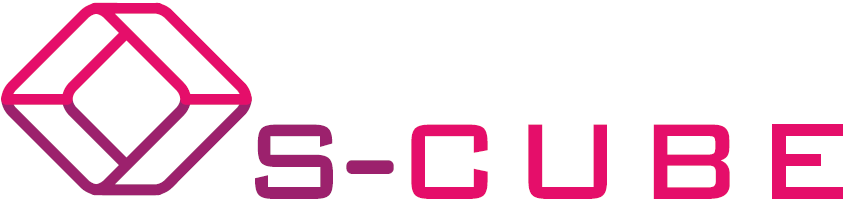 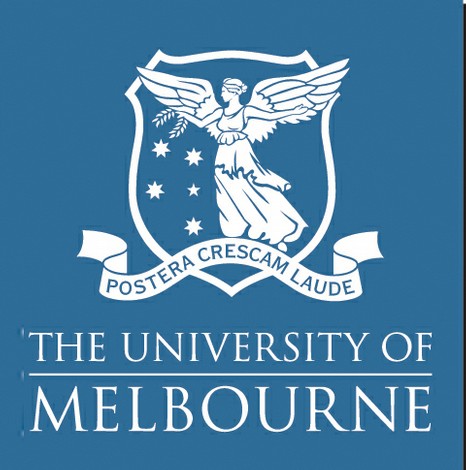 Software Services & Systems Network 
Network of Excellence (NoE)
16